Congenital and Acquired Hemolytic Anemias
Rachael Grace, MD, MMSc
Disclosures
Agios Pharmaceuticals:  Research funding, Scientific advisor
Copyright © 2019 by ASPHO
This talk will generally follow the topical structure suggested by the ABP:
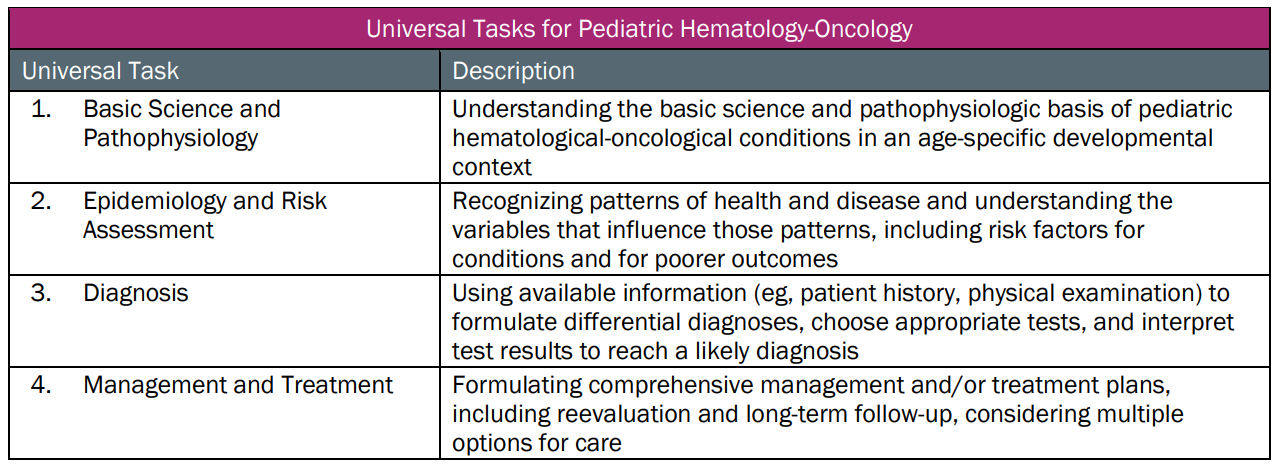 Copyright © 2019 by ASPHO
Hemolytic Anemia
General Features:  Symptoms, Management, Differential Diagnosis
Membranopathies (Cytoskeleton)
Cation Permeability Defects (Ion Channel)
Unstable Hemoglobins
Enzymopathies
Methemoglobinemia
Antibody/Complement-Mediated
Microangiopathic Hemolytic Anemias (Fragmentation)
Other Hemolytic Anemias
Copyright © 2019 by ASPHO
General Features
Copyright © 2019 by ASPHO
Hemolytic Anemia
Increased destruction of erythrocytes
Compensatory increase in erythrocyte production
INSIDE – intrinsic to the RBC
Enzymopathies
Hemoglobinopathies
Membranopathies
OUTSIDE – extrinsic to the RBC
   Antibodies
   Toxins
   Mechanical/Microangiopathic
Copyright © 2019 by ASPHO
Extravascular vs. Intravascular Hemolysis
For further explanation :  https://www.youtube.com/watch?v=1ueLaBS9_dM (Starting at 2:38)
With permission from Dr. Orah Platt
Copyright © 2019 by ASPHO
Symptoms/Complications: Hemolysis in Newborns
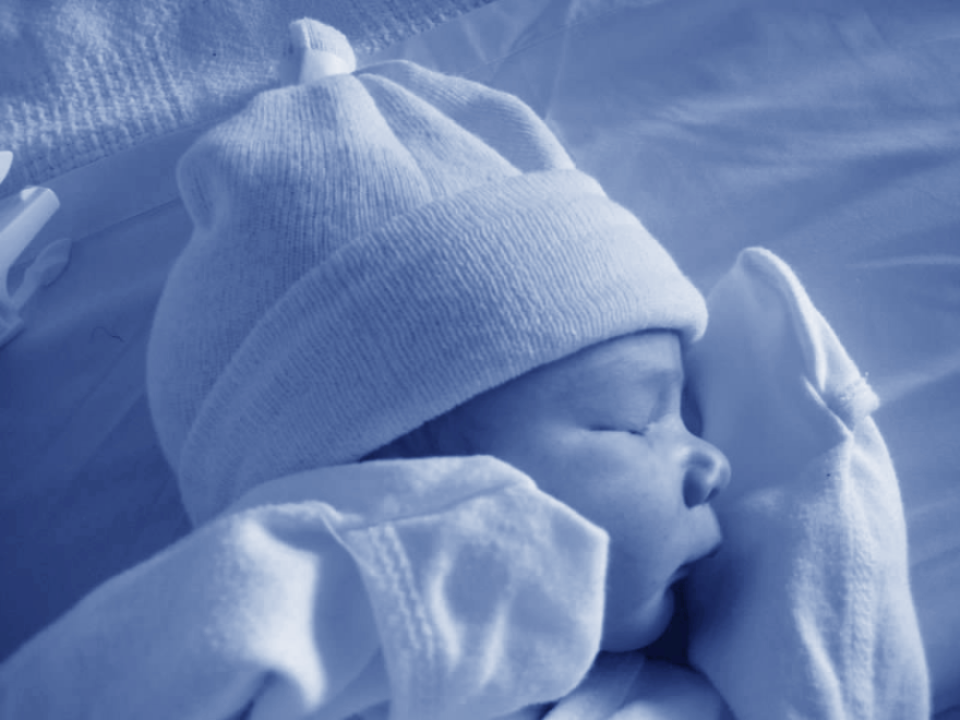 Prematurity
Anemia, Intrauterine Transfusions
Intrauterine Growth Retardation
Hydrops fetalis
Blueberry muffin rash: skin extramedullary hematopoiesis
Indirect hyperbilirubinemia
Neonatal hepatic failure
Kernicterus
Copyright © 2019 by ASPHO
Symptoms/Complications: Hemolysis in Children
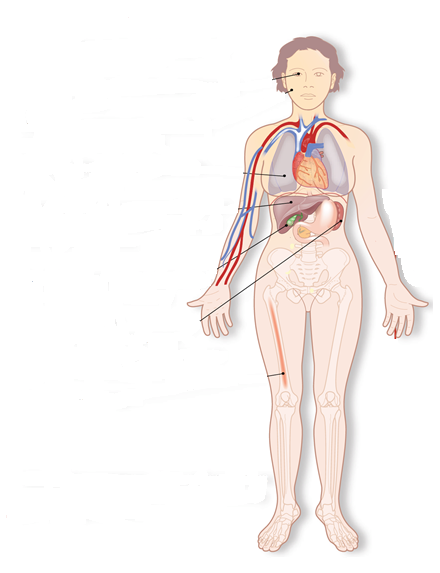 Pallor, Fatigue
Scleral icterus
Anemia: hyper-hemolysis, aplastic crisis (parvovirus)
Pulmonary hypertension
Iron Overload:  transfused and non-transfused iron
Endocrinopathies: related to iron overload
Bilirubin Gallstones
Extramedullary Hematopoiesis
Splenomegaly
Priapism
Osteopenia
Leg Ulcers
Source: Rachel Grace, Fast Facts: Pyruvate Kinase Deficiency - For Patients and their supporters © 2018, S. Karger Publishers Limited. www.fastfacts.com
Copyright © 2019 by ASPHO
General Management of Congenital Hemolytic Anemias
Observe growth, development
Determine baseline hemoglobin/reticulocyte count
Follow for splenomegaly
Educate family regarding risks for gallstones, parvovirus B19 aplastic crisis
Monitor for pulmonary hypertension
Cholecystectomy if symptomatic gallstones
Monitor for Iron Overload (transfused and non-transfused) and Deficiency
Folate supplementation / Bone Health
Erythrocyte transfusions, intermittent vs chronic
Avoidance of over-transfusion in infancy
Increased transfusions during pregnancy
Splenectomy – partial or total, laparoscopic
Copyright © 2019 by ASPHO
Hemolytic Anemias: Red Cell Inclusions
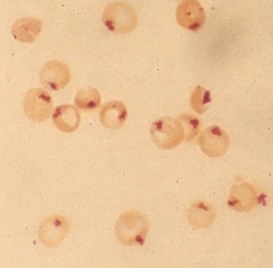 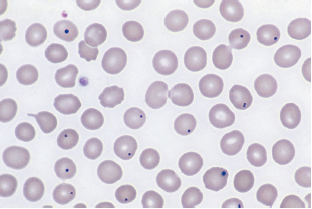 With permission from Dr. Samuel E. Lux
With permission from Dr. Samuel E. Lux
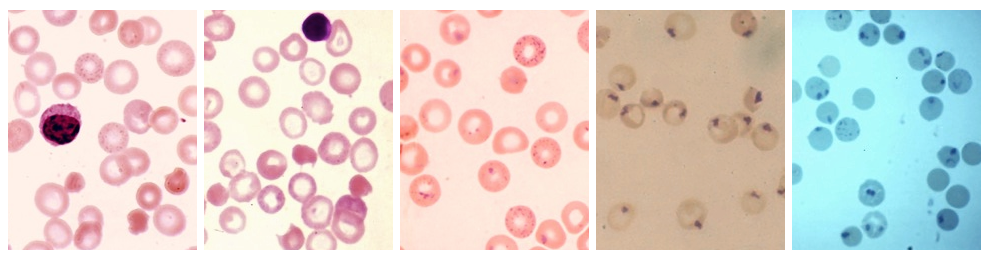 With permission from Dr. Samuel E. Lux
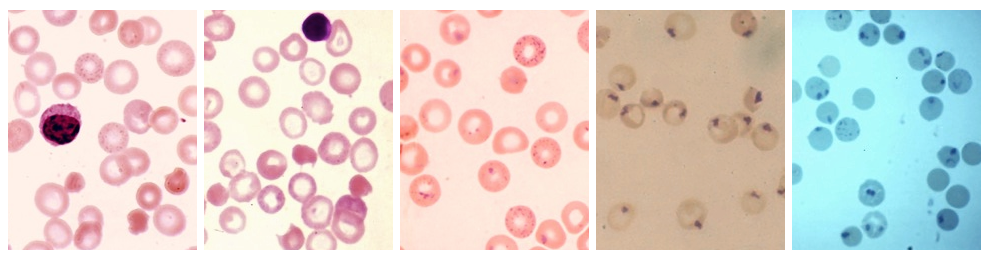 With permission from Dr. Samuel E. Lux
Copyright © 2019 by ASPHO
Hemolytic Anemia: Differential Diagnosis
1.  Patient and Family History
  2.  Physical Exam 
Labs:  ↓Hb, ↑reticulocyte,
            ↑ indirect bilirubin, LDH
Acute vs Chronic (or combo)
Intravascular or Extravascular
Non-hematologic signs/issues
ACQUIRED
CONGENITAL
Hemoglobinopathies
Thalassemia
Sickle Cell
Unstable Hemoglobins
Membranopathies
HS, HE, HPP
Hereditary Stomatocytosis 
Hereditary Xerocytosis
Rh Null
Enzymopathies:
G6PD deficiency (acute)
Pyruvate kinase deficiency 
Hexokinase deficiency
Aldolase deficiency
Phosphofructose kinase deficiency
Pyrimidine 5’-Nucleotidase def
IMMUNE
Warm AIHA (1◦ vs 2 ◦ )
Cold Agglutinin
Paroxysmal Cold Hemoglobinuria
Transfusion Reaction
NON-IMMUNE
Microangiopathic
HUS, TTP, DIC
Mechanical/Heart Valves
Kasabach Merritt
Paroxysmal Nocturnal Hemoglobinuria
Toxins/Medications
Thermal burns
Wilson Disease
Infectious
Copyright © 2019 by ASPHO
Red Cell Membrane Disorders
Copyright © 2019 by ASPHO
Red Cell Membrane: Basic Science
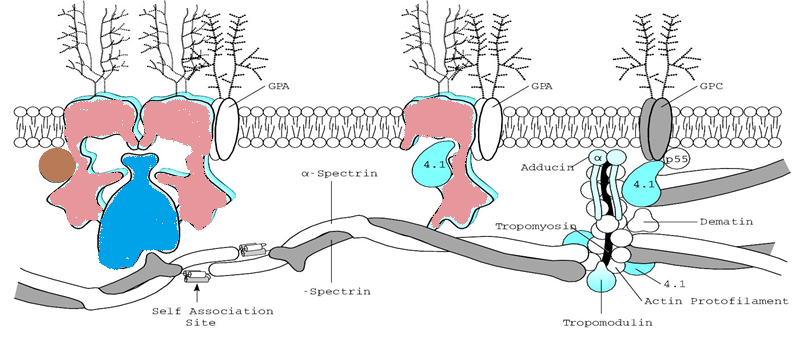 Lipid bilayer:  (phospholipids, cholesterol esters)
3
3
3
Vertical interactions – ankyrin to band 3 
(ex, HS)
4.2
Cytoskeleton: ankyrin, actin, spectrin, others
ankyrin
Artwork with permission from Dr. Samuel E. Lux
Transmembrane proteins: band 3, glycophorins
Horizontal interactions – 
spectrin and attachments (ex, HE)
With permission from Dr. Samuel E. Lux
Copyright © 2019 by ASPHO
Hereditary Spherocytosis: Basic Science/Epidemiology
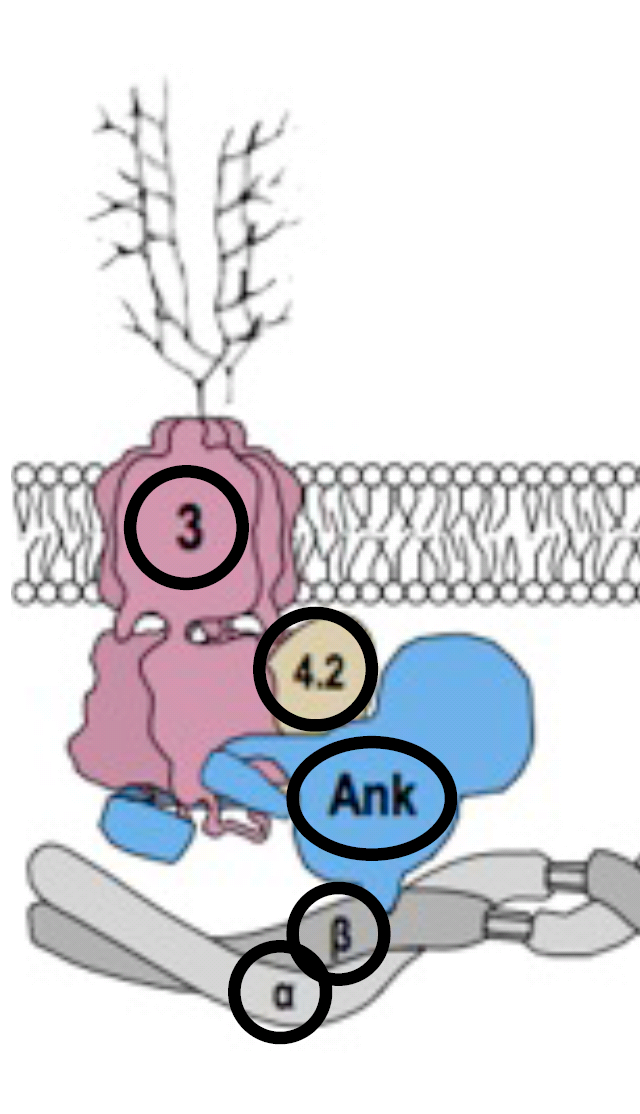 Defect in vertical interactions
  ↓ membrane surface area  (spheres, ↓ deformability)
   AD transmission ~ 2/3 of total
  25-30% sporadic mutations without family history
AR cases often more severe (5%)
Most common congenital hemolytic anemia (1/2000)
Defect in Vertical interactions
Dominant
Artwork with permission 
from Dr. Samuel E. Lux
Recessive
Copyright © 2019 by ASPHO
Hereditary Spherocytosis: Symptoms and Diagnosis
Copyright © 2019 by ASPHO
Hereditary Spherocytosis: Incubated Osmotic Fragility Testing
Red cells are incubated in varying concentrations of saline (0 – 0.9%)
With  salinity, cells take on water and lyse
Normal cells around 0.5%
HS cells at higher NaCl concentrations 
Degree of hemolysis is detected by spectrophotometry
Fetal cells can be relatively resistant, so test is not reliable in neonates. 
Sensitivity: ~80%
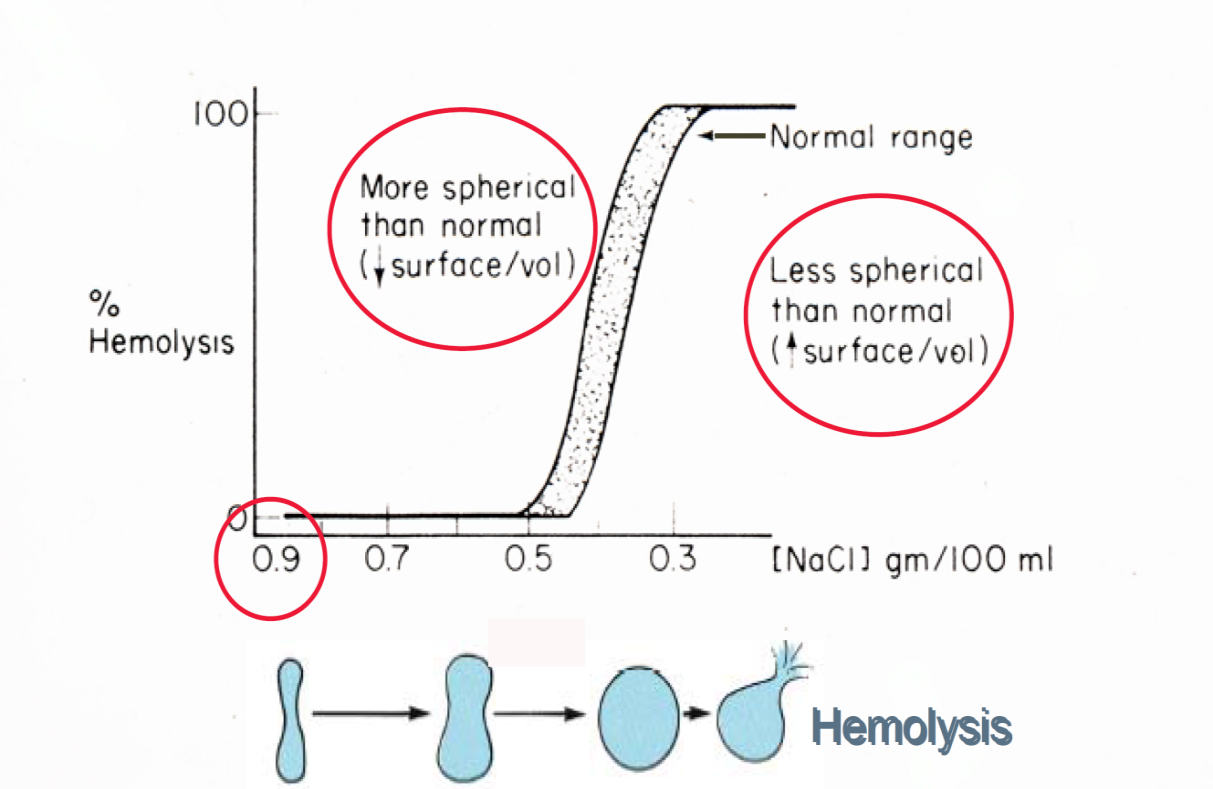 Note: labs may flip the x axis
Artwork with permission 
from Dr. Samuel E. Lux
Copyright © 2019 by ASPHO
Hereditary Spherocytosis: Eosin-5-maleimide (EMA) Binding
Eosin-based fluorescent dye binds to RBC membrane proteins, especially band 3
Reduction in the amount of band 3 fluorescence after binding with EMA can be detected by flow cytometry (~33% reduction)
Sensitivity: 93-96%
Specificity: 93-99%
False Positives: CDA Type II, SAO, and Hereditary Pyropoikilocytosis
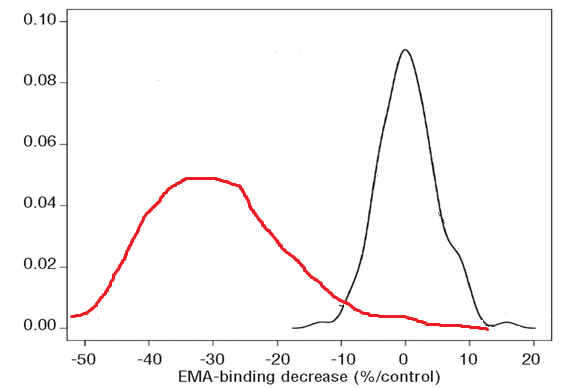 control
HS
Copyright © 2019 by ASPHO
Hereditary Spherocytosis: Treatment
Copyright © 2019 by ASPHO
Hereditary Elliptocytosis
Pathophysiology:  
Most common cause is abnormal spectrin heterodimer association (SPTA, SPTB, horizontal interactions)
Autosomal dominant pattern (1/2000-1/4000)
Clinical Findings: 
Diagnosis by blood smear with >25% elliptical, cigar-shaped RBCs 
Mostly asymptomatic (non-hemolytic), but some have significant hemolytic anemia
Treatment:  
Not typically needed, but splenectomy ameliorates anemia in severe cases
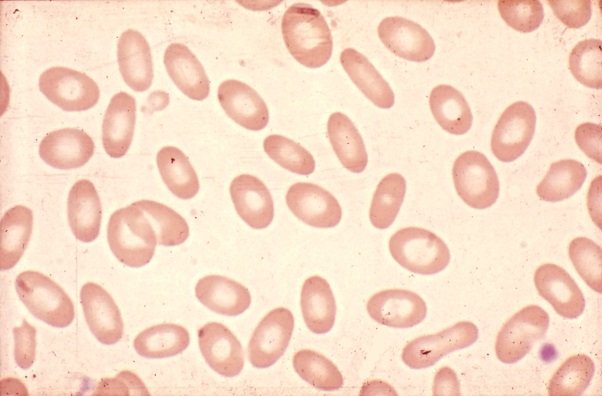 With permission from Dr. Samuel E. Lux
Copyright © 2019 by ASPHO
[Speaker Notes: GYPC , SPTA, SPTB, EPB41]
Hereditary Pyropoikilocytosis (HPP)
Pathophysiology:  
Rare;  spectrin abnormalities most commonly 
Family members with HE
Autosomal recessive pattern
Clinical Findings: 
Diagnosis by blood smear with bizarre shaped rbcs (similar to thermal burn)
Can be confirmed with molecular testing (spectrin mut)
Microcytic:  MCV 55-74 fL
Treatment:  
Severe hemolysis in early childhood, then HE later in life
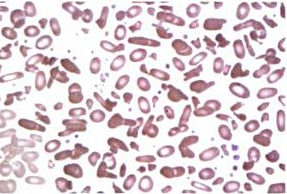 With permission from Dr. Samuel E. Lux
Copyright © 2019 by ASPHO
Cation Permeability Defects (Ion Channel)
Copyright © 2019 by ASPHO
Hereditary Stomatocytosis Syndromes: Science/Lab Findings
Associated with altered red cell cation permeability leading to changes in volume
RBCs with “mouth-shaped” (stoma) area of central pallor
Copyright © 2019 by ASPHO
Hereditary Xerocytosis (Dehydrated Stomatocytosis)
CBC/smear findings: 
macrocytosis, ↑MCHC, stomatocyte

Ddx stomatocytes: artifact, acute ethanol intoxication, liver disease, Rh null disease, Tangier disease

Laboratory diagnosis: 
Osmotic fragility (decreased), ektacytometry, assessing cation leak, or molecular testing

Complications: 
Marked increased risk of thrombosis after splenectomy
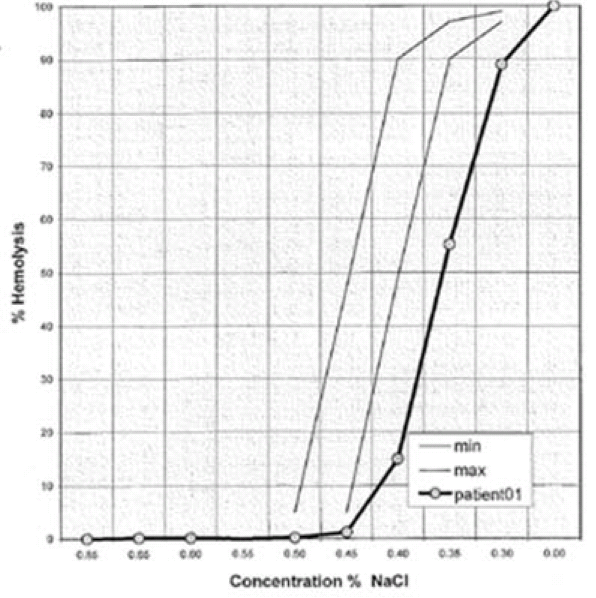 Decreased OF
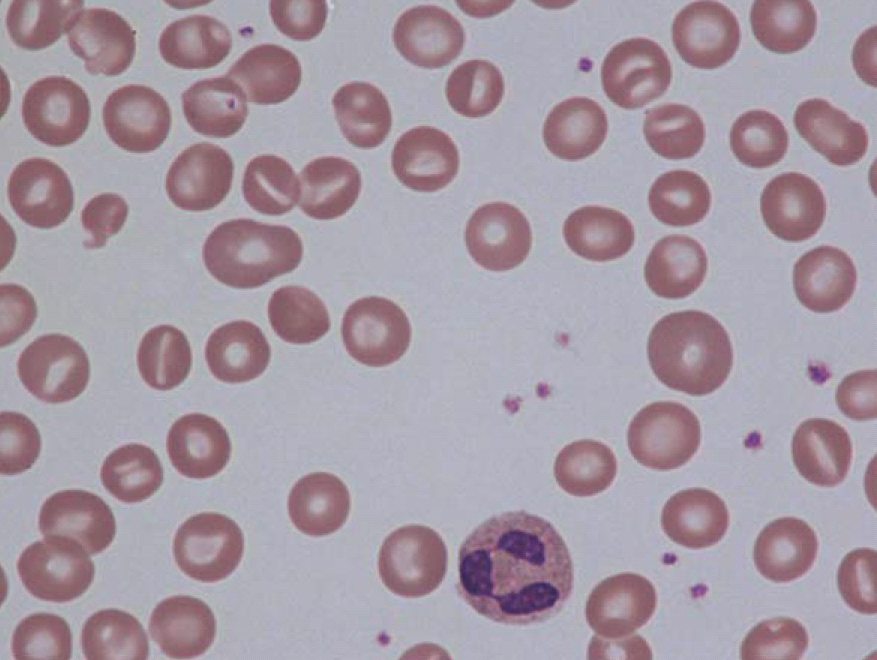 Copyright © 2019 by ASPHO
Unstable Hemoglobins(all other hemoglobinopathies covered in other lectures)
Copyright © 2019 by ASPHO
Hemoglobin and oxygen binding
Hb is uniquely designed for the transport of O2 from the lung to the tissues
100% saturated at pO2 of 95 mm Hg (lungs)
75% saturated at pO2 of 40 mm Hg (in the tissues)

RIGHT SHIFT– increased O2 release (decreased oxygen affinity)
Decreased pH, increased temp, increased 2,3 DPG
LEFT SHIFT – decreased O2 release (increased oxygen affinity)
Increased pH, decreased temp, decreased 2,3 DPG
Hb-O2 Dissociation Curve
LEFT SHIFT  O2 release
100
75
Percent O2 Saturation
RIGHT SHIFT     O2 release
50
25
25        50         75       100
            pO2 (mm Hg)
With permission from Ellis J. Neufeld, MD PhD
Copyright © 2019 by ASPHO
Unstable Hemoglobins
Copyright © 2019 by ASPHO
Enzymopathies
Copyright © 2019 by ASPHO
Red Cell Metabolism: Basic Science
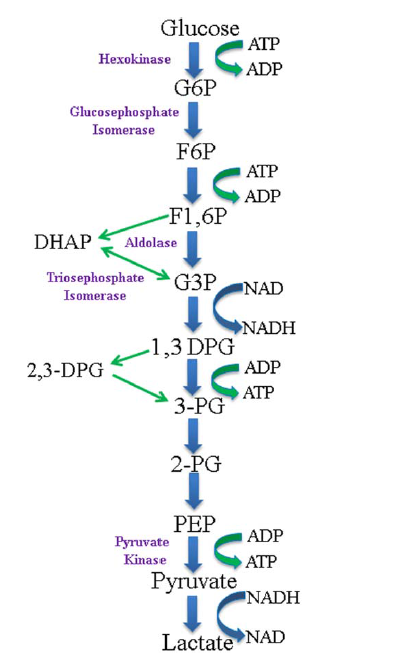 HEXOSE MONOPHOSPHATE SHUNT AND GLUTATHIONE METABOLISM
Glucose-6-Phosphate Dehydrogenase
NAD
NADPH
METHEMOGLOBIN REDUCTION BY CYTOCHROME b5 REDUCTASE
Purine nucleotide metabolism: maintenance of adenine nucleotide pool
MODULATION  OF Hb-O2 AFFINITY
ENERGY FOR CRITICAL MEMBRANE AND METABOLIC REACTIONS
Reprinted from Pediatric Clinics, 65, Rachael F. Grace, Bertil Glader, Red Blood Cell Enzyme Disorders, 579-595, © 2018, with permission from Elsevier.
Copyright © 2019 by ASPHO
[Speaker Notes: Control oxygen affinity of hemoglobin by producing adequate amounts of 2,3-DPG
  Maintain nucleotide salvage pathways
Initiate and maintain glycolysis]
RBC Enzyme Disorders: Pathophysiology
RBC enzymes are important for: 
Energy production through glycolysis and the Hexose monophosphate shunt  (pyruvate kinase deficiency)
Maintaining cation gradient
Protecting from oxidative damage (G6PD deficiency)
Production of 2,3 DPG 
Maintenance of ferrous 2+ heme iron (methemoglobinemia)
Nucleotide salvage (pyrimidine 5’ nucleotidase: basophilic stippling)
Abnormalities result in diverse phenotypes, both hematologic and non-hematologic
Copyright © 2019 by ASPHO
G6PD Deficiency
Basic Science: ↓NADPH: inability to maintain reduced glutathione
Epidemiology: Most common rbc enzymopathy, affects millions globally
		    Protective against malaria
		    X-linked (hemizgous females can have findings)
Lab Findings:   Blood smear: Heinz bodies, “blister cells”




		       
		     Diagnosis with G6PD activity assay BUT reticulocytes have a 			      5X higher G6PD so send assay after crisis resolution
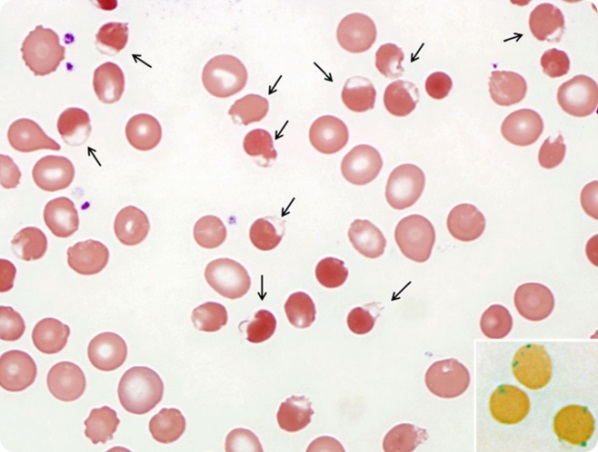 Blister Cell
Republished with permission of Blood, from Rasburicase-induced Heinz body hemolytic anemia in a patient with chronic lymphocytic leukemia, Hrisinko, et al, 126, 826, 2016; permission conveyed through Copyright Clearance Center, Inc.
Heinz Body
Copyright © 2019 by ASPHO
G6PD Deficiency Variants
Reprinted from Pediatric Clinics, 65, 3, Rachael F. Grace, Bertil Glader, Red Blood Cell Enzyme Disorders, 579-595, Copyright 2018, with permission from Elsevier
Copyright © 2019 by ASPHO
G6PD Deficiency: Clinical Findings and Management
Clinical Findings:   Episodic hemolysis/anemia with oxidative exposure 
Treatment:              Avoid oxidative triggers
Copyright © 2019 by ASPHO
Pyruvate Kinase Deficiency
Pathophysiology
↓ RBC ATP:  loss of membrane stability, hemolysis
↑2,3-DPG: increased O2 off-loading
Significant hemolysis of reticulocytes: highest ATP needs, rely on mitochondria for ATP but cannot in hypoxic spleen
Epidemiology/Lab findings
AR inheritance: PKLR compound heterozygote or homozygous
Confirm with enzyme activity and molecular sequencing
Clinical Findings/Treatment
Classic features and complications of hemolytic anemia, may need regular transfusions until splenectomy
Reticulocytosis markedly pronounced after splenectomy (retics may increase from 10-15% to 30-70%) with only partial amelioration of anemia  risk of gallstones and aplastic crisis persists
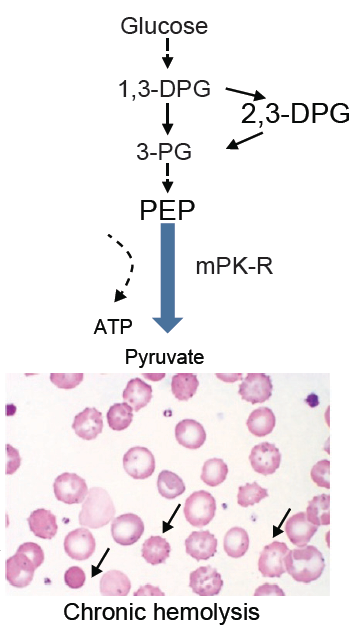 Post-SPL smear with echinocytes but pre-SPL smear is often bland.
Copyright © 2019 by ASPHO
Other Enzymopathies
Glucose Phosphate Isomerase Deficiency
    Epidemiology/Lab findings:  AR, compound heterozygous or homozygous
		                          2nd most common glycolytic enzyme defect
    Clinical Findings: hemolysis and its complications AND neurologic impairment
    Treatment:  Splenectomy can reduce transfusion requirement
Pyrimidine 5’ Nucleotidase Deficiency
     Pathophysiology:  P5’N catalyzes degradation of cytidine and uridine.  Pyrimidine                       	degradation products are impermeable to membrane unless exposed to P5’N.
     Epidemiology/Lab findings:  AR, <10% P5’N activity
 rare but most common enzymopathy affecting nucleotide metabolism
Dx through screening for ↑pyridimine nucleotides in rbcs and molecular testing
Blood smear: Basophilic stippling
     Clinical Findings: hemolysis, occasional neurologic findings
Copyright © 2019 by ASPHO
Other RBC Enzymopathies
Copyright © 2019 by ASPHO
Methemoglobinemia
Copyright © 2019 by ASPHO
Methemoglobinemia
Copyright © 2019 by ASPHO
Immune Mediated Hemolysis
Copyright © 2019 by ASPHO
Direct Anti-Globulin Test (DAT, Direct Coombs): Basic Science
Add anti-human IgG (Coombs reagent)
Antibody on rbc surface
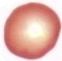 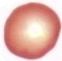 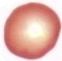 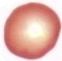 Coombs reagent
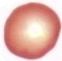 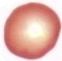 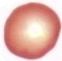 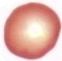 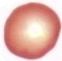 Red blood cell
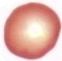 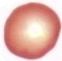 RBCs agglutinate when anti-human ab link antibodies atached to patient rbcs
Blood sample from a patient with immune mediated hemolytic anemia: antibodies on RBC surface
Copyright © 2019 by ASPHO
Immune Mediated Hemolysis
Copyright © 2019 by ASPHO
[Speaker Notes: IgM mediated, binds at 4C
Activates complement when warmed centrally


Caused by cold reactive IgG (Donath Landsteiner Antibody) of anti-P specificity that leads to intravascular hemolysis
Antibody binds in the cold, lysis at central temperatures (fixes complement)
Donath-Landsteiner test: 
Keep sample warm until plasma separated
Incubate at 4C, then measure lysis at 37C]
Neonatal Alloimmune Hemolytic Anemia (Erythroblastosis Fetalis or HDN)
Pathophysiology
Transplacental passage of maternal alloantibody directed against fetal antigens  hemolysis of fetal RBCs: 
May be due to Rh incompatibility, ABO, or other blood groups (Kell, Duffy, etc)
Feto-maternal hemorrhage leads to maternal immune response
May occur spontaneously or following amniocentesis, trauma, abortions, external cephalic version
Clinical Findings
Anemia, hyperbilirubinemia, risk of hydrops fetalis, risk of kernicterus 
Compounds effect of newborn Hb nadir
Treatment
Exchange transfusion/phototherapy, RBC transfusions
Copyright © 2019 by ASPHO
HDN:  Rh Hemolytic Disease
Pathophysiology:
Rh is the most immunogenic of blood groups
Hemolysis does not occur with first pregnancy
Alloimmunization does occur with first pregnancy

Laboratory findings: 
Infant’s Direct Antiglobulin Test (DAT) will be positive
Maternal antibody screen will be positive for a paternal antigen she lacks 
Infant blood smear:  NRBCs, polychromasia, not usually spherocytes

Prevention: 
RhIgG (Anti-D: RhoGam or WinRho) is given to Rh- mothers to prevent alloimmunization
Given at 28 weeks, at delivery, and after any invasive procedure (amniocentesis, chorionic villus sampling)
Copyright © 2019 by ASPHO
HDN: ABO Incompatibility
Pathophysiology:
Isohemagglutinins are naturally occurring antibodies
Typically IgM, but only IgG can cross placenta
Can occur in the first pregnancy
“ABO Set up” with Group O mom and Group A or B infant (20% of pregnancies, but only 2% affected by HDN)
DAT is usually positive (may be weak)

Clinical Findings:
Infant peripheral smear:  polychromasia, NRBCs, spherocytes
ABO antigens not expressed in early fetal RBCs, thus ABO HDN is not usually severe
Copyright © 2019 by ASPHO
Mechanical Hemolysis (Fragmentation)
Copyright © 2019 by ASPHO
Red cell fragmentation disorders
Microangiopathic Hemolytic Anemia (MAHA)
Shearing of red cells in small vessels (schistocytes)
Differential diagnosis:  
DIC, TTP, HUS
Kasabach-Merritt Syndrome 
Burns 
Bone Marrow Transplant (allogeneic>autologous)
Drugs:  cyclosporine A, tacrolimus 

Macroangiopathic Hemolysis
Shearing of red cells in larger vessels (schistocytes)
Differential diagnosis:  
Congenital heart disease: especially after surgery with a rough suture line or residual high-pressure-gradient jet
March hemolysis
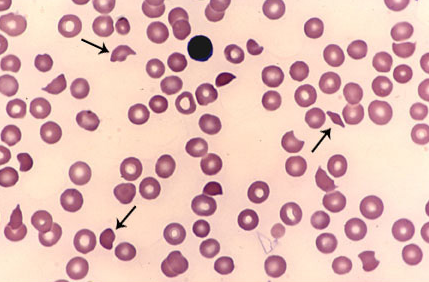 With permission from Sameul E. Lux
Schistocyte
Copyright © 2019 by ASPHO
Thrombotic Thrombocytopenia Purpura:  Pathophysiology
Pathophysiology of TTP
Abnormal von Willebrand factor cleaving protease encoded by ADAMTS13 gene
Upshaw-Schulman Syndrome: congenital absence of enzyme 
Acquired autoantibody to the vWF cleaving protease: idiopathic or secondary to rheum, pregnancy, infections
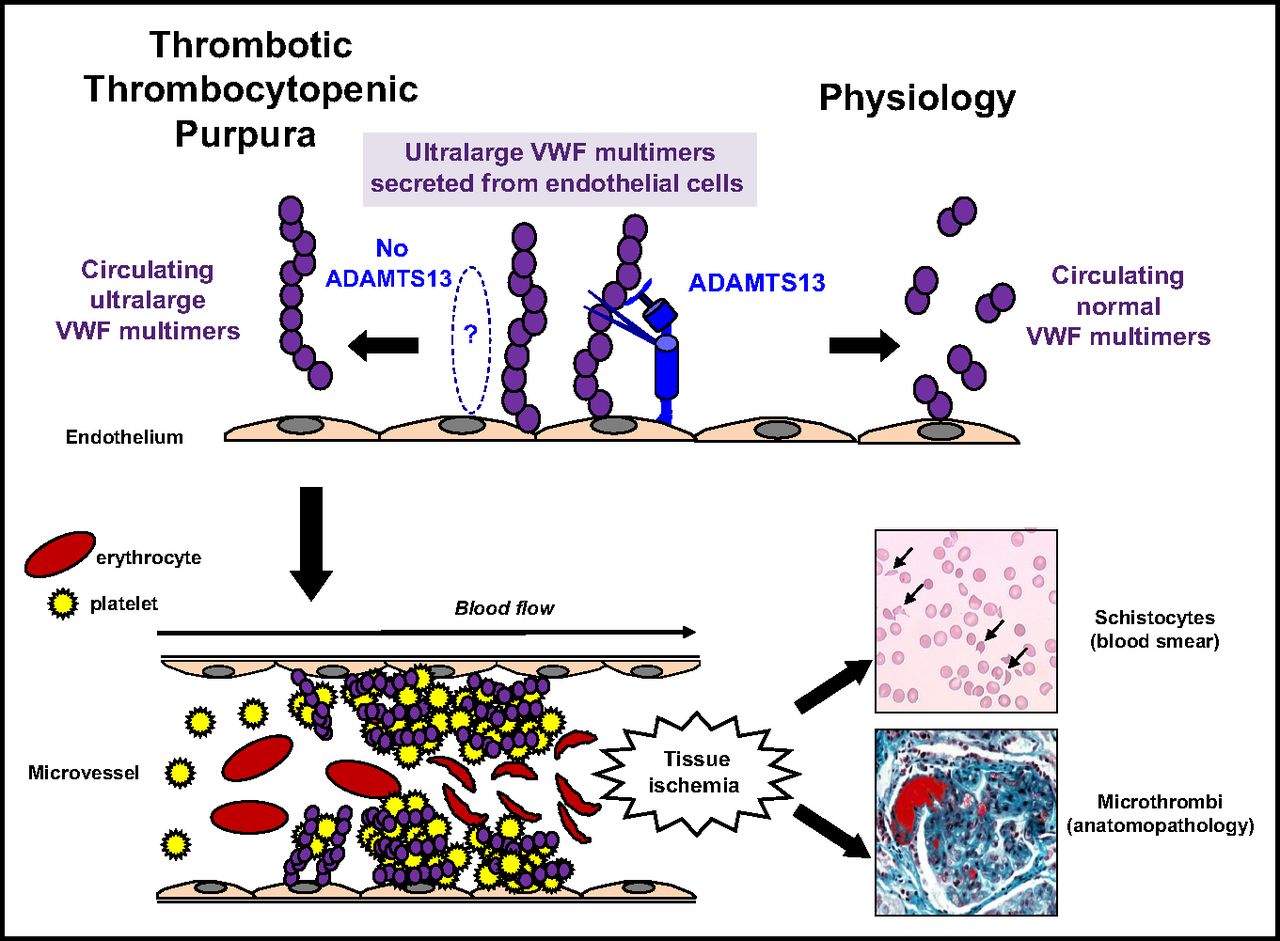 Normal
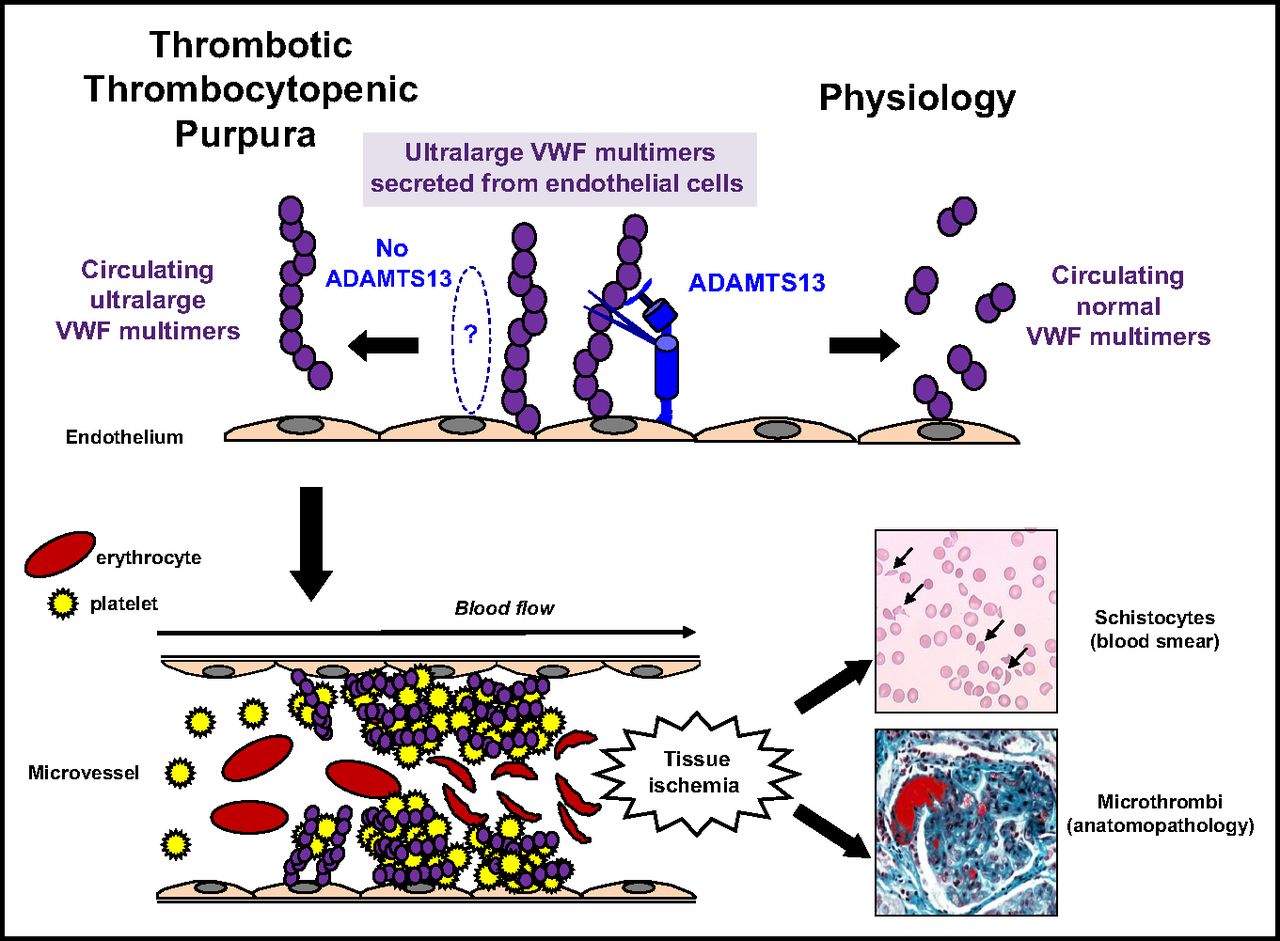 Fibrin deposition, platelet trapping, microangiopathy
Republished with permission of Blood, from Thrombotic thrombocytopenic purpura, Joly, et al, 129, 21, 2836-2846, © 2017; permission conveyed through Copyright Clearance Center, Inc
Copyright © 2019 by ASPHO
Thrombotic Thrombocytopenia Purpura
Symptoms
Classical Pentad: fever, MAHA, thrombocytopenia, renal dysfunction, and neurological changes. 
Diagnosis
Clinical diagnosis based on symptoms and lab findings
Lab findings: intravascular hemolysis, thrombocytopenia, normal PT/PTT/fibrinogen, blood smear with schistocytes
ADAMTS13 activity and antibodies but have slow turnaround 
Treatment
Urgent plasmapheresis for acquired TTP with steroids or other immunosuppression (rituximab)  do not wait for ADAMTS13 testing to confirm diagnosis
Copyright © 2019 by ASPHO
Hemolytic Uremic Syndrome
Epidemiology
1:100,000, most common in infants and young children
Symptoms
Classical triad: MAHA, thrombocytopenia (most often mild to moderate), renal dysfunction
Diagnosis
Clinical diagnosis based on symptoms and lab findings
Lab findings: intravascular hemolysis, mild to moderate thrombocytopenia, normal PT/PTT/fibrinogen, blood smear with schistocytes, stool studies
ADAMTS13 activity is normal (slow turnaround)
Copyright © 2019 by ASPHO
Other hemolytic anemias
Copyright © 2019 by ASPHO
Paroxysmal Nocturnal Hemoglobinuria: Pathophysiology
Chronically activated in PNH
Acquired, clonal stem cell disorder 
Lack of GPI linked proteins (CD55 and CD59) - cells sensitive to complement mediated hemolysis
Somatic PIG-A gene mutation (X linked)
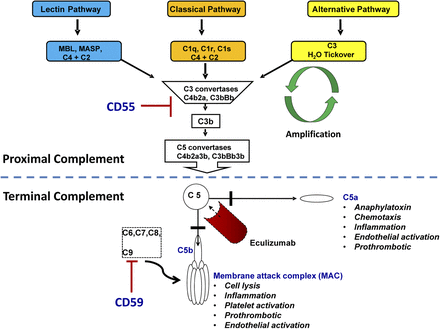 Absence of CD55 in PNH
Absence of CD59 in PNH
Republished with permission of Blood, from Paroxysmal nocturnal hemoglobinuria, Brodsky, 124, 18, 2804-2811, © 2014; permission conveyed through Copyright Clearance Center, Inc.
Copyright © 2019 by ASPHO
[Speaker Notes: Complement regulation and eculizumab. The lectin, classical, and alternative pathways converge at the point of C3 activation. In PNH, hemolysis is usually chronic because the alternative pathway is always in a low-level activation state through a process known as tick-over. Terminal complement begins with cleavage of C5 to C5a and C5b. C5b oligomerizes with C6, C7, C8, and multiple C9 molecules to form the MAC. CD55 inhibits proximal complement activation by blocking the formation of C3 convertases; CD59 inhibits terminal complement activation by preventing the incorporation of C9 into the MAC. The absence of CD55 and CD59 on PNH cells leads to hemolysis, inflammation, platelet activation, and thrombosis. Eculizumab inhibits terminal complement activation by binding to C5 and preventing generation of C5a and C5b.]
Paroxysmal Nocturnal Hemoglobinuria
Clinical Symptoms
Hemoglobinuria due to intravascular hemolysis nitric oxide clearance
Other symptoms include abdominal pain, dysphagia, erectile dysfunction
Thrombosis, particularly in intra-abdominal and cerebral veins
Bone marrow failure/PNH clones 
Increased risk of developing leukemia

Lab Findings
Flow cytometry for CD55 and/or CD59 and leukocyte PI-linked proteins

Treatment
Eculizumab to block complement-mediated lysis
Copyright © 2019 by ASPHO
Drug-induced hemolytic anemia
Often immunological  
Haptenized red cell proteins (penicillins) 
Bystander immunological -antibodies to drugs adsorbed to RBC
Often drug metabolites, not parent drug 
Generally detected as drug-dependent DAT
Distinguish from immunomodulatory drugs which cause AIHA and are independent of antibody (tacrolimus, fludarabine)
Distinguish from non-specific + DAT after IVIG
Much less common than drug related ITP or neutropenia
Copyright © 2019 by ASPHO
Toxin Associated hemolysis
Clostridium sepsis 
Phospholipases result in red cell membrane loss and spherocytes
Occurs in ill patients – smear or automated cell count findings consistent with spherocytes may be the first clue for an ICU patient with ischemic injuries to bowel or extremities

Brown recluse spider bite
         - Some snake and other venoms due to phospholipases

Wilson’s disease
Impairment of cellular copper transport resulting in copper toxicity
Findings:  unexplained liver disease and new hemolysis
Diagnosis: Serum copper and ceruloplasmin levels

Burns 
     – may have acquired spherocytic or HPP-like anemia
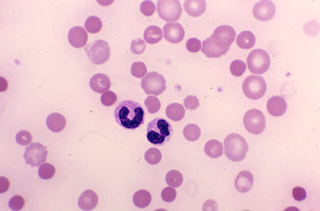 With permission from Dr. Samuel E. Lux
Copyright © 2019 by ASPHO
Rh Null Phenotype
Copyright © 2019 by ASPHO
Summary - Hemolytic Anemia
Hemolytic anemias share many general features including clinical symptoms, lab findings, and complications
Correct diagnosis is critical for monitoring and treatment 
Red cell morphology is key to the diagnostic approach
Genetic testing has an increasing role in congenital RBC disorders but often needs to be combined with functional testing
Many of the acquired hemolytic anemias can be life-threatening and have better outcomes with early recognition and treatment
Questions?  Rachael.Grace@childrens.harvard.edu
Copyright © 2019 by ASPHO